Add these two vectors.  Fill in the table
Vector	Mag.	Trig Angle    x	            y
A
A	
B
31o
Angle = Tan-1(O/A)
53 N
Mag = √(x2 + y2) =
15o
32 N
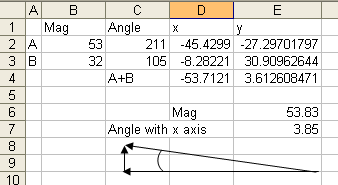 B